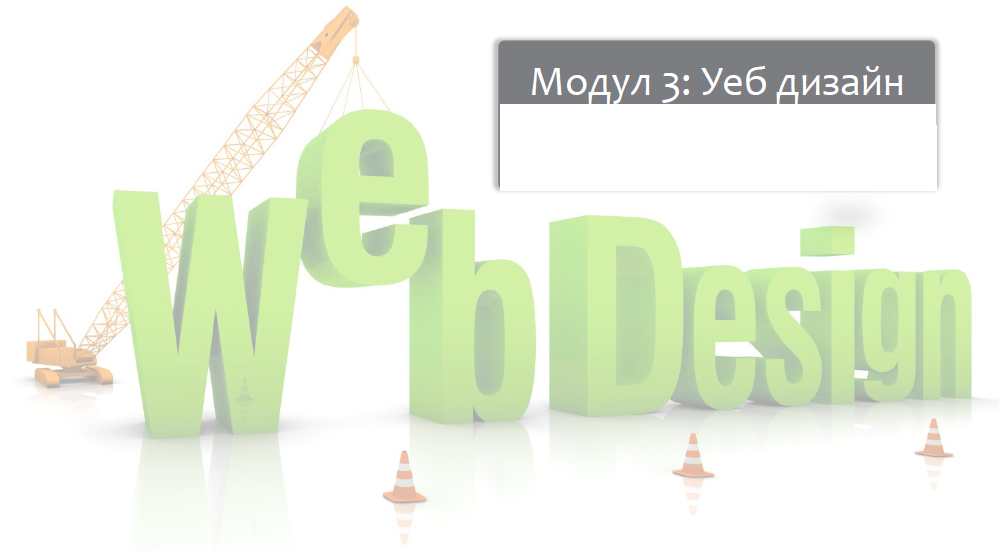 Урок 3. Планиране на уеб сайт - упражнение
Тема 1. Основните етапи в планирането на уеб сайт
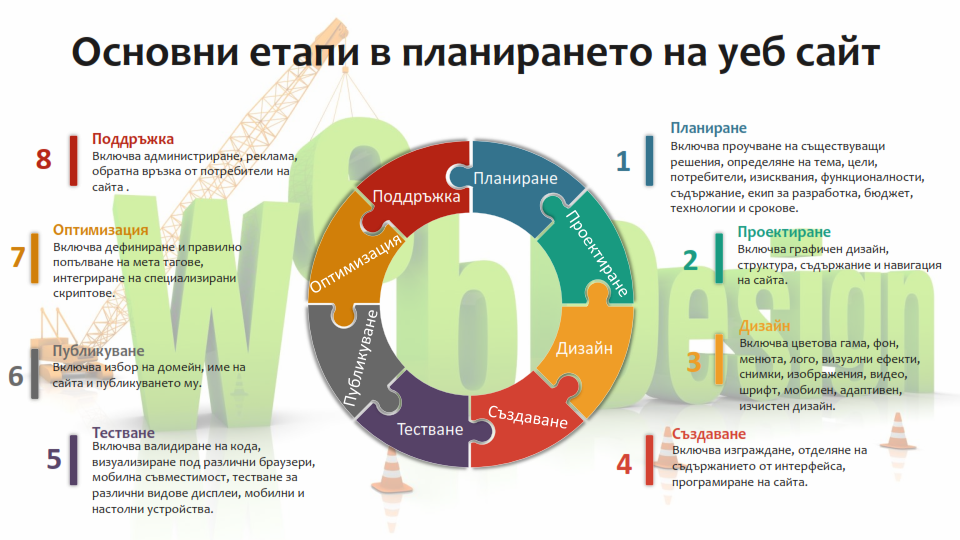 1. ​Дейности при планиране на уеб сайт
Етапите отнемат раз­лично време, финансови и човешки ресурси в зависимост от мащаба на проекта - от няколко дни за личен сайт до месеци, дори години, при разра­ботката на комплексни глобални системи от уеб сайтове.
В процеса взе­мат участие различни специалисти:
графични дизайнери,
програмисти,
специалисти по осигуряване на качеството,
специалисти по поддръжка­та,
автори и редактори на уеб съдържание,
специалисти по оптимизация на съдържанието за търсещи машини,
маркетинг специалисти и мени­джъри.

Добрата съвместна работа на членовете на екипа е много важна за успешното изпълнение на проекта и изисква внимателно планиране.
2. ​Определяне на тема, цел и целева група
Важно е точно и ясно да се определи целта, която се преследва със създаването на уеб сайта. Така лесно ще се формулират задачите при не­говата реализация.

Целта може да е:
да се продават различни търговски продукти;
да се представя дейността на различни организации и фирми;
да се информира обществото за дадена личност;
да се представя определена идея;
да се осъществява дискусия между потребителите по определени теми.

За да се постигнат поставените цели, трябва да се определят тематич­ното съдържание, структурата и дизайнът на уеб сайта.

В зависимост от зададената тема може да се разработи различен тип сайт: 
портален, информационен, новинарски, корпоративен, продуктов, сайт за услуги, електронен магазин, институционален, развлекателен, ли­чен сайт, търсачка, социална мрежа, блог и др.
ПРОУЧВАНЕ НА КОНКУРЕНЦИЯТАПроучването на подобни сайтове ще даде отговор на въпросите:
Как те успяват да постигнат целите?
С какво нашият сайт ще бъде раз­личен?
Как да го направим по-добър и по-полезен за потребителите?

Онлайн инструменти за създаване на профил на целевия потребител: https://www.hubspot.com/make-my-persona

Целевата група представлява група от хора, за която са предназначе­ни даден продукт или услуга. 
Основните характеристики на целевата гру­па са възраст, пол, образование, местоживеене, финансово положение, социално положение, семейно положение, интереси и др.
3. Определяне на изискванията
След като са поставени целите, трябва да се определят изискванията, на които трябва да отговаря сайтът.
Ето пример за някои общи изисква­ния:
да има полезно и добре оформено съдържание, което да дава актуална информация, да е представено максимално четливо, да не натовар­ва очите, да се чете лесно и бързо;
да е удобен за ползване от потребителя;
да има лесна навигация;
да има дизайн, който е съвместим за работа с различни браузъри и може да се визуализира добре на екрани с различни размери, мобилни устройства, таблети;
да съдържа информация за контакт;
да се позиционира в първите страници на резултатите от търсещите машини;
да има добра скорост на зареждане.
4. Определяне на съдържанието на уеб сайта) Примерни изисквания по отношение на съдържанието:
Възможно е Възложителят да има конкретни изисквания за изоб­ражения и видео файлове.
Желателно е да се обмисли от самото начало дали ще се публику­ват статии в блог към сайта на определена тематика.
Препоръчително е в уеб сайта да има информация за фирмата и/или екипа.
Съдържанието е добре да бъде авторско или съобразено с автор­ските права.
При сайтовете за пазаруване има задължителни страници с ин­формация за правата на потребителя, за начина на доставка и възможности за връщане на продукта. Необходимо е внимателно проучване на какви изисквания според законовата уредба трябва да отговаря сайтът.
б) Примерни изисквания по отношение на функционалността:
Контактна форма за Връзка с екипа по различни въпроси.
Ако сайтът ще продава продукти онлайн, да се обмисли изграж­дане на количка за пазаруване, както и дали ще се предоставя възможност за онлайн разплащане.
Необходимо е да се предвиди дали в сайта ще има галерия за раз­глеждане на изображения или видеоклипове.
Тема 2. Избор на име и регистриране на уеб сайт

Етапите, през които трябва да преминете, за да регистрирате своя уеб сайт в интернет, включват:

избор на организация, която предлага услугата уеб хостинг
избор на домейн на уеб сайта
същинско публикуване
управление на съдържанието на сайта с уеб сървър.
1. IP адрес и домени
​Xocm (host) е компютър, свързан към компютърна мрежа, който предос­тавя информационни ресурси, услуги и приложения.

IP адрес е уникален адрес на хост, чрез който той се идентифицира пред останалите компютри в мрежата. Това позволява на компютрите да обменят информация помежду си.

Използват се две версии:
IPv4 - образуван от четири числа (от 0 до 255), разделени с точка.IPv6 - образуван от 8 числа (от 0 до 65 535 в 16-ичен код), разделени с двоеточие.
Домейн - името, с което ще се вижда уеб сайт, когато бъде публикуван в интернет.
Унифициран локатор на ресурси
Всяка уеб страница, както и всеки ресурс (например: файл, изображение, аудио или видео), има уни­кален URL адрес (Uniform Resource Locator).
URL адресът се състои от следните основни части:
име на протокола, който ще се използва за транспортиране на уеб страницата или на ресурса в глобалната мрежа (например: http, https, ftp);
име на домейна (например: www.government.bg,google.com).;
път до директорията на уеб сървъра, в която се намира ресурсът (например: /bg/content/);
име и файлов формат на ресурса.
Задача 1. Определете основните части в следния примерен URL адрес:

https:// www.mon.bg/upload/18365/ profil-IT.pdf



Протокол:......       
Домейн:.........        
Път до ресурса:...
Име на файла:...
Файлов формат:....
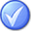 2. Система за имена на домени (Domain Name System, DNS) представлява разпределена база данни, с чиято помощ се осъществява преобразуването на имената на хостовете в IP адреси. 
a) DNS сървъри за домейни от първо ниво (Top-Level Domains, TLD) - напри­мер: .com, .org и .edu и домейни на държавно ниво (Country-Level Domains) - .bg (за България), .ru (за Русия), .fr(за Франция) и .eu (за Европа).б) DNS сървъри за домейни от второ ниво или регистрирани (главни) домейни (Registered Domains) - например: mon.bg, google.com и klett.bg.в) DNS сървъри за домейни от трето ниво или поддомейаи (Subdomains) - priem.mon.bg,  sales.anubis-bulvest.com.
Имената на поддомейните се определят и администрират от собствениците на съответ­ните главни домейни.
Пример: Сайт на НХГ -  ​http://nhg-blg.com/ ;  Поддомейн: music.nhg-blg.comКъде се хоства сайтът на вашето училище?
3. Регистрация на домейнПри регистрация на домейн се извършват следните стъпки:
Избирате свободен домейн.
Избирате платформа за наемане на домейн.
Избирате период за наемане.
Заплащате таксата.

Когато искаме да регистрираме име за сайт, първо трябва да прове­рим дали то не е вече заето.
За тази цел можем да ползваме услугите на регистратор на домейни: 
https://domains.google
www.host.bg
www.superhosting.bg и др.
ПЛАНИРАНЕ НА УЕБ САЙТ
Тест към учебника по ИТ за 12. клас - модул 3, на ИК "Домино"
1. Етапът, свързан с проучаване и анализ на съществуващи сайтове и на набелязване на най-добрите интернет практики, се нарича:
 проектиране
 изграждане
 планиране
 оптимизация

2. Кое от посочените твърдения НЕ се включва към целта на един сайт:
 да се осъществява дискусия между потребителите по определени теми
да се извърши разпределение на ролите за реализация на проекта на уеб сайт
да се представи определена идея
да се накарат посетителите да четат статии по определена тематика
3. Какво представлява целевата група:
степента, в която дадена идея може и трябва да бъде реализирана
дейността по избор на технология
хора, за които са предназначени даден продукт или услуга
предварително планиране на целите, концепцията, тематиката и дейността

4. Кое от посочените твърдения НЕ е дейност, извършвана при планиране на уеб сайт:
разпределение на ролите за неговата реализация
уточняване на неговото съдържание
избор на технология за реализиране на неговата изработка
определяне на неговата архитектура и навигация

5. Скалируемост е характеристика на хостинга, която:
оказва влияние на бързината на зареждане на уеб сайта или приложението
свързва развитието на уеб сайта с възможността за повишаване на ресурсите на уеб сървъра при нужда (ъпгрейд или скалиране)
управлява уеб хостинга чрез платформа
 предоставя количеството пространство, на което се съхраняват елементите на уеб сайта или приложението
6. Хостинг е:
името, с което ще се вижда уеб сайт, когато бъде публикуван в интернет
специална база от данни за компютри, услуги или други ресурси, чрез която се получава информация за домейните
число, показващо уникален номер на свързан с интернет компютър
услуга, която позволява да се качи сайт на сървър, така че да е видим за посетителите

7. Името, с което ще се вижда уеб сайт, когато бъде публикуван в интернет, се нарича:
 стандартизиран адрес на ресурс
 IP адрес
 хостинг
 домейн

8. IP адрес е:
число, показващо уникален номер на свързан с интернет компютър
 услуга, която позволява да се качи сайт на сървър, така че да е видим за посетителите
 адрес на определени ресурси (документ, страница) в интернет
 името, с което ще се вижда уеб сайт, когато бъде публикуван в интернет
9. Хостинг, при който на един сървър има определен брой потребители (уеб сайтове), които си разделят изчислителните му ресурси, дисковото пространство и инсталираните софтуерни приложения, се нарича:
 имейл хостинг
 виртуален хостинг
 облачен хостинг
 споделен хостинг

10. При посветения (dedicated) хостинг:
 клиентските приложения не споделят ресурсите на сървъра с други приложения на други потребители
 на сървъра не се разполагат уеб сайтове и уеб приложения, а се съхраняват файлове
 физически сървърът се разделя на няколко независими виртуални сървъра
 съхранението се извършва в облак – инфрастрактура от сървъри
Отговори на тест на тема: ПЛАНИРАНЕ НА УЕБ САЙТ

планиране
да се извърши разпределение на ролите за реализация на проекта на уеб сайт
хора, за които са предназначени даден продукт или услуга
определяне на неговата архитектура и навигация
свързва развитието на уеб сайта с възможността за повишаване на ресурсите на уеб сървъра при нужда (ъпгрейд или скалиране)
услуга, която позволява да се качи сайт на сървър, така че да е видим за посетителите
домейн
число, показващо уникален номер на свързан с интернет компютър
споделен хостинг
клиентските приложения не споделят ресурсите на сървъра с други приложения на други потребители
Самостоятелна работа:
Създайте Google документ, в който опишете:1. Как се поддържа и оптимизира уеб сайт?2. Потърсете информация за цената за една година за домейн и хостинг, предлагана от две различни фирми. Оформете тази информация в таблица с 4 колони: номер, име на фирма, цена на домейн, цена на хостинг3. Каква е разликата между протоколите http, https, ftp?4. Открийте информация, снимки и видео за сървърите на Google и Facebook?5. Напишете три примера за функционалности на сайт.